Warmup
Intercept is : _____________________
The x-intercept is _________________
The y-intercept is _________________
To find the x-intercept of an equation ____________________
To find the y-intercept of an equation ____________________
Where something intersects or touches
Where it touches the x-axis
Where it touches the y-axis
Plug in 0 for Y
Plug in 0 for X
Objectives
To use x and y-intercepts to sketch a graph
Linear Equation Review:
Slope-Intercept Form
Standard Form
Point-Slope Form
Graphing given Standard Form
Find the intercept of the equation 3x + y =12          and sketch the graph
X-intercept: (Plug in 0 for y)
3x + 0 = 12
3x = 12
(4, 0)
x = 4
Y-intercept: (Plug in 0 for x)
3(0) + y = 12
0 + y = 12
(0, 12)
y = 12
Standard Form:                        Your Turn:Graphing with intercepts:					-2x + 3y = 12
Find your x-intercept: 
	Let y = 0
	-2x + 3(0) = 12
	x = -6;  (-6, 0)
Find your y-intercept:
	Let x = 0
	-2(0) + 3y = 12
	y = 4;  (0, 4)
	
Graph both points and draw a line through them.
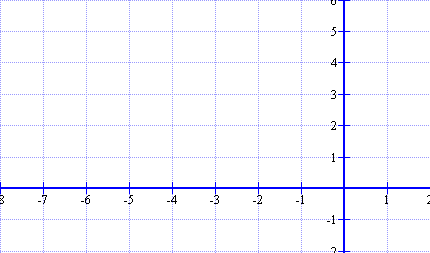 Sketching a Graph from Intercepts
Find the intercept of the equation 
   and sketch the graph
X-intercept: (Plug in 0 for y)
2*            *2
+ 3        +3
(6, 0)
x = 6
Y-intercept: (Plug in 0 for x)
y = 0 – 3
(0, -3)
y = -3